REL ESINDUSKOGU VALIMISED 2022
09.04.2022 - Organisatsioonide kongress - Sirle sööt
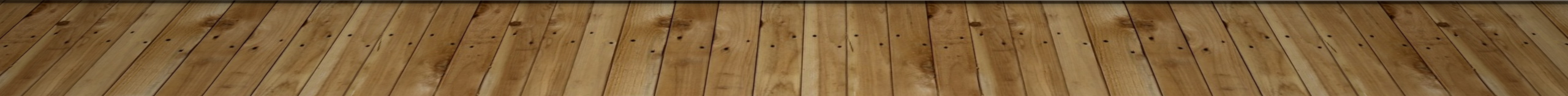 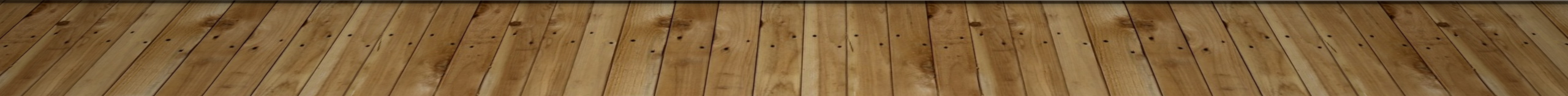 Heinrich Laretei (1892-1973)
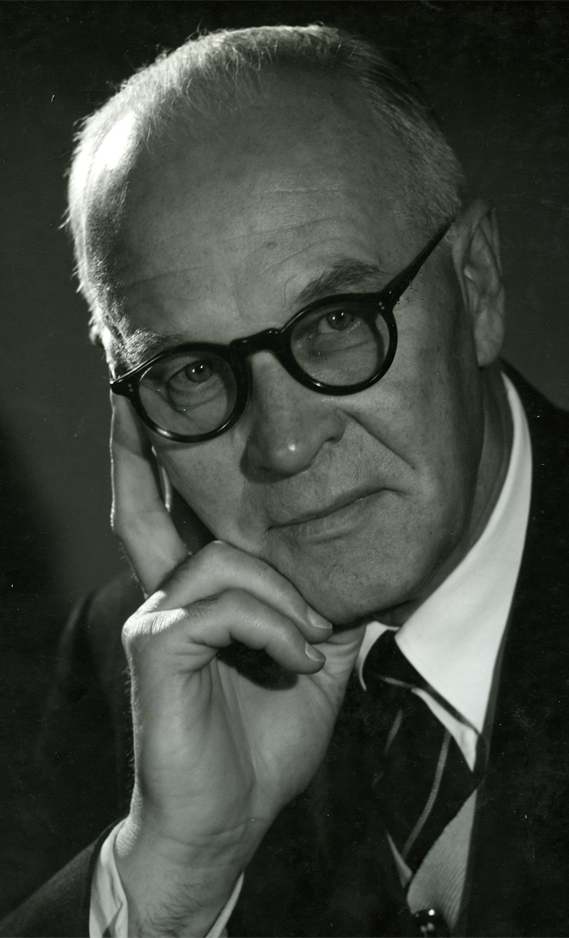 Üldvalimiste idee autor
Kes on õigustatud eesti rahva nimel rääkima?
Kas ülevalt alla või alt üles?
DEMOKRAATLIKULT valitud
PARLAMENTAARSEL põhimõttel tegutsev
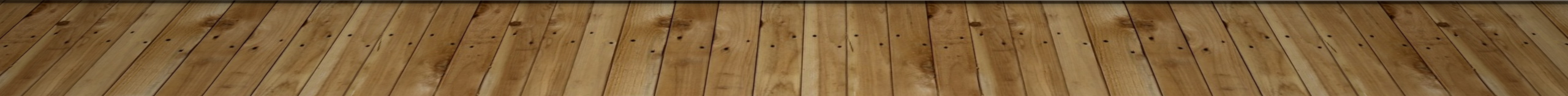 Kas meil on võimalik
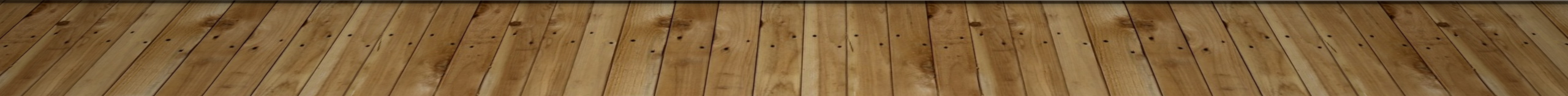 esinduskogu
Esinduse komisjonid
… koosnedes ühiskonnatöös ja erialadel vilunud jõududest, 
koostavad esinduse TÖÖKAVA ning esitavad selle Esindukogule.
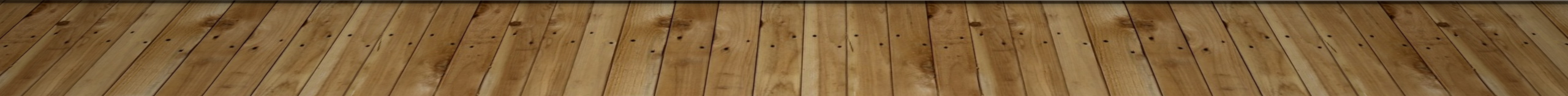 Esinduse juhatus ja büroo
… otsivad teid programmi elluviimiseks.
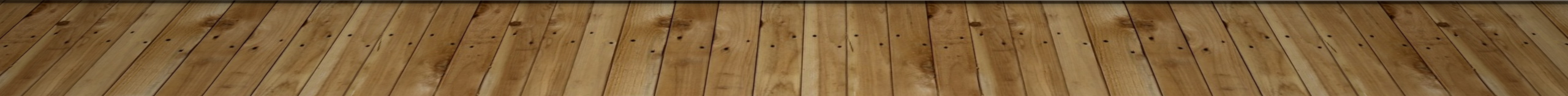 Esinduse kaudu kajastub sinu hääl
Ülemaailmses Eesti Kesknõukogus
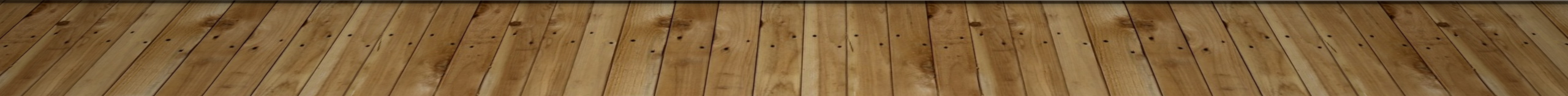 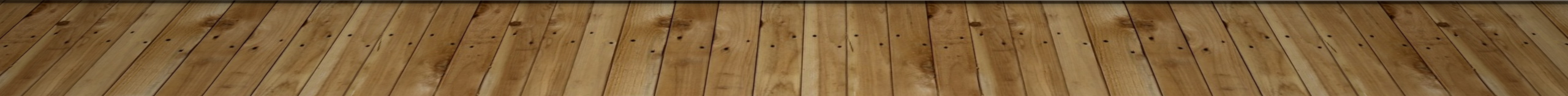 HÄÄLETAGE esinduse valimistel
vajame
… asjatundlikke ja vastutust kanda suutvaid esindajaid
Esinduskogu isiklik koosseis
… on Rootsis asuva eesti rahvusgrupi palgeks võõraste silmis
Valimisest osavõtjate häälte arv
… annab esinduskogule autoriteedi
Vaba inimene valib
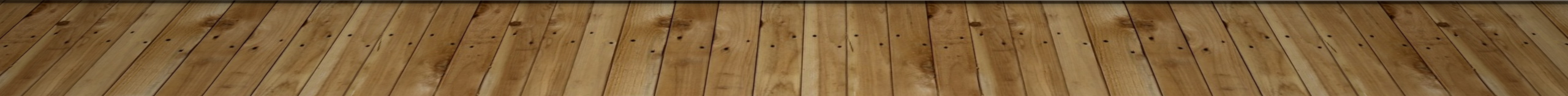 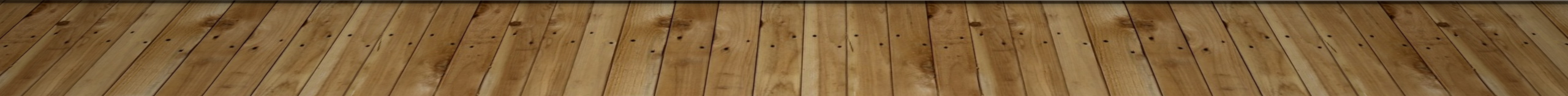 Ainult vabadel valimistel antud mandaatide alusel tohib rahva nimel rääkida.
kaaseestlane
… Sinu käes on otsuse langetamine!
Iga eestlane rootsis
Vali rootsi eestlaskonnale jõuline esindus!
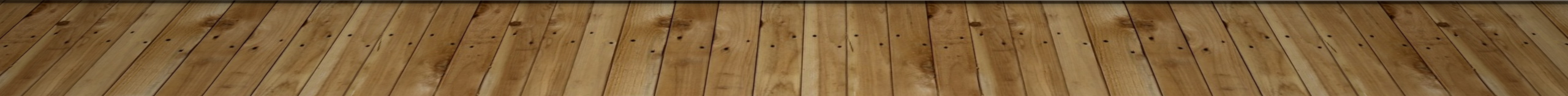 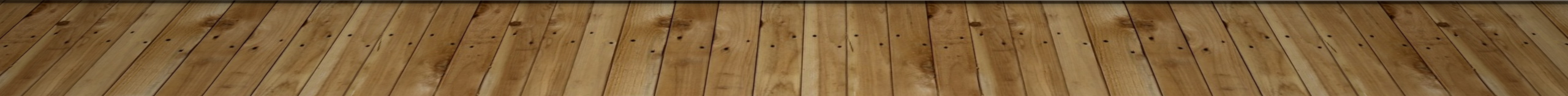 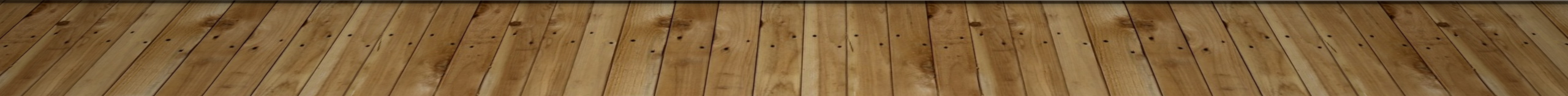 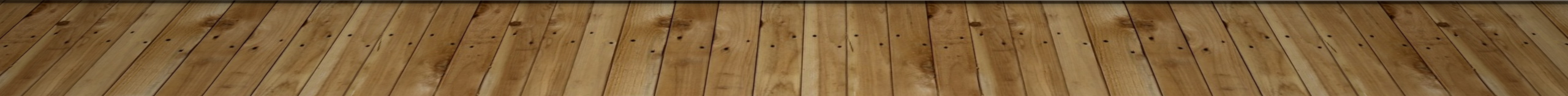 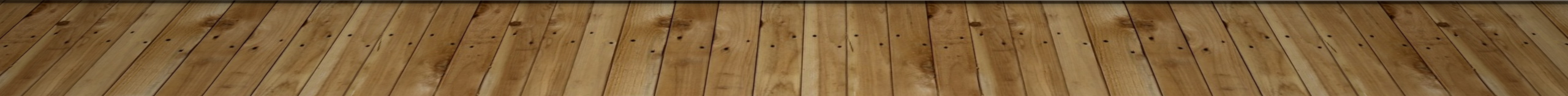 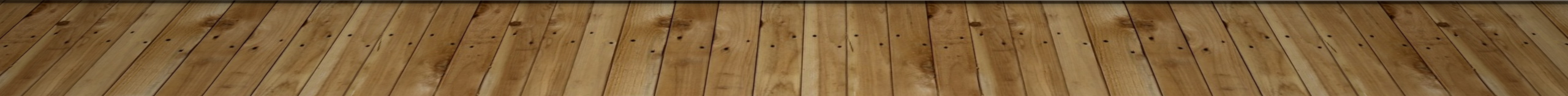 Valimiste kalenderplaan
Valimiste kalenderplaan (2)
Kandideeri saadikuks!
Eestlastel Rootsis on oma vabadel valimistel loodud keskesindus olemas, kes ajab MEIE kogukonna asju Rootsis kui va välismail täisõigusliku peremehena. Teist keskesindust meil ei ole. 
Jaan Lattik